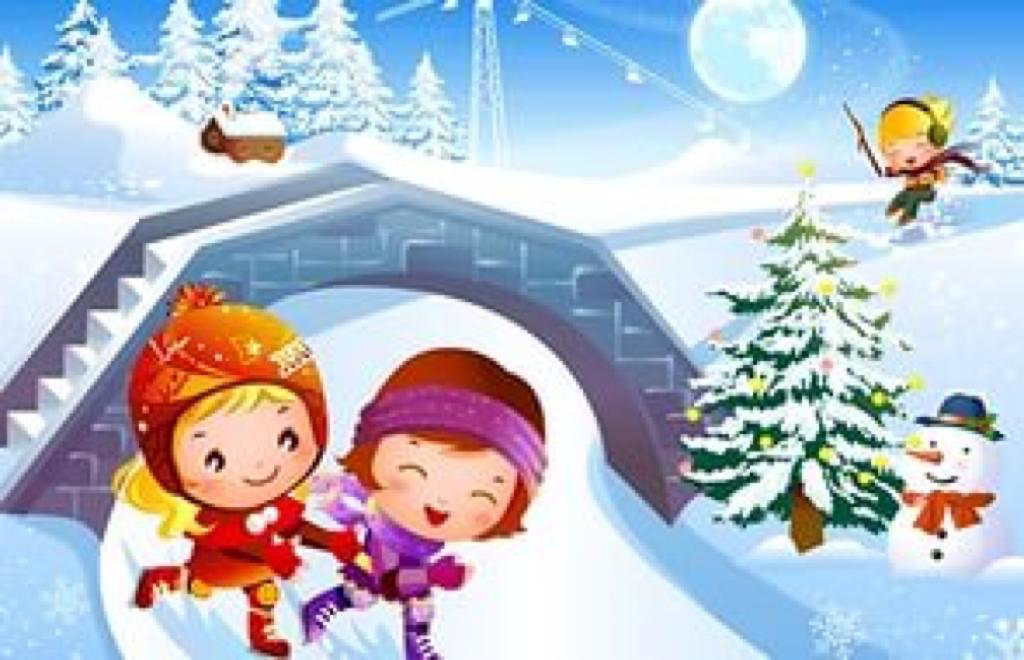 МАДОУ 16 «Безопасность детей в зимний период, новогодние праздники и каникулы»
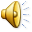 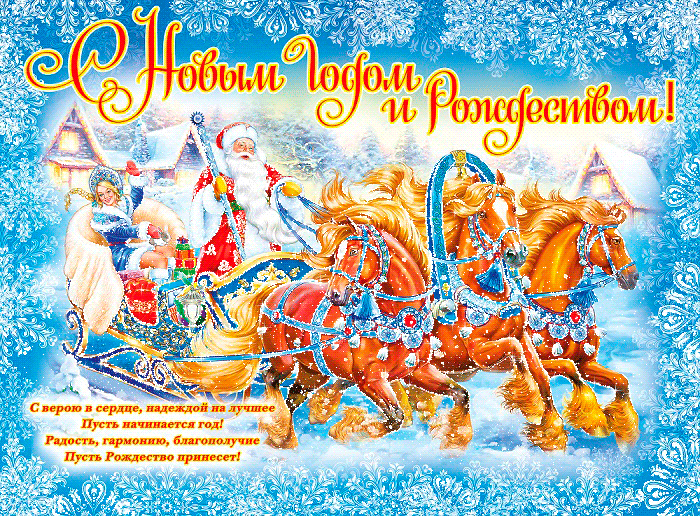